গ
ত
স্বা
ম
স্বাগতম
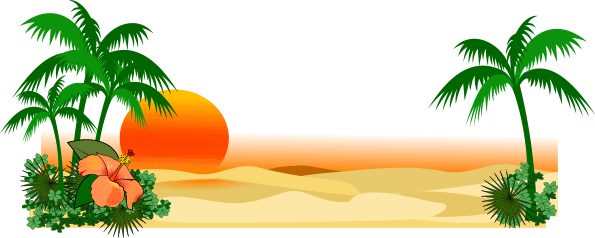 পরিচিতি
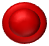 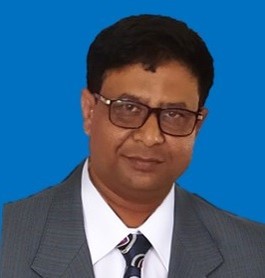 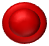 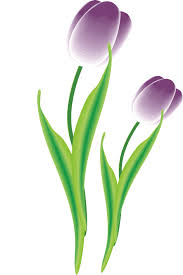 মোঃ তৌফিকুল ইসলাম রবি
প্রধান শিক্ষক
মোহনপুর সরকারি প্রাথমিক বিদ্যালয়
বিরামপুর, দিনাজপুর।
Sweetsorror_robi@yahoo.com
০১৭১৯২৪৯৭৭৬
প্রাথমিক গণিত
তৃতীয় শ্রেণি
সময়ঃ ৪০ মিনিট
2/29/2020
তৌফিক
পূর্বজ্ঞান যাচাই
রাবেয়ার  ১৩ টি মার্বেল ও মিমের ১২ টি মার্বেল আছে।দুইজনের একত্রে কতটি মার্বেল আছে?এটি কি ভাবে নির্ণয় করতে হবে তা শিক্ষার্থীদের কাছে জানতে চাইব ।
আজকের পাঠ
যোগ ( হাতে না রেখে)
শিখনফল
৯.১.1 হাতে না রেখে দুই বা তিন অঙ্কবিশিষ্ট সর্বাধিক তিনটি সংখ্যা উপরে নিচে এবং পাশাপাশি যোগ করতে পারবে।
বাস্তব পর্যায়
দুইটি দলকে সামনে নিয়ে এসে ১২৩+২৩৪ এই সমাধানটি বোর্ডে করে দেখাব। তারপর শিক্ষার্থীদের করতে বলব ।
আমরা নিচের পদ্ধতিতে সমাধান করতে পারি
শতক
একক
দশক
২43
১
১০০
১০
১০
343
১
১০
১০
১০০
১
৬
৮
৫
১০
১০০
১
১
১০
১০০
১
১০
১০
১০০
১০০
১০
১০০
১০
১০০
১
১
১০
১
১০
১০
১০
১
১০০
১
১
১০০
১০
৫
৮
৬
১০
232 টি
১০
১০০
১০০
১০
১০০
১০০
১০
১০০
১০
১০
১০
১০
১
১
১
১০
১
১
১
354 টি
একত্রে
586 টি
অর্ধবাস্তব পর্যায়
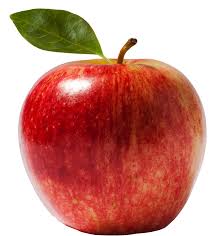 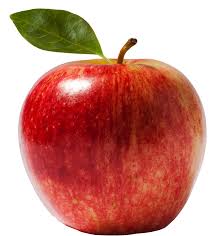 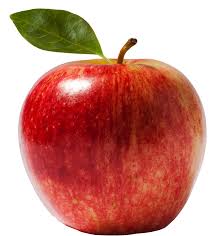 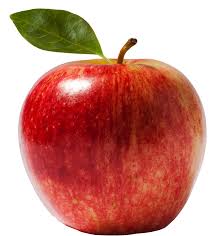 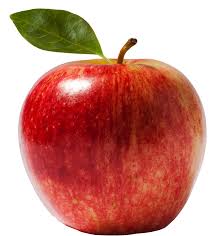 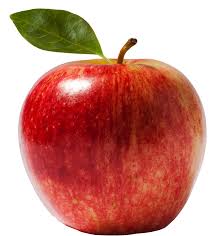 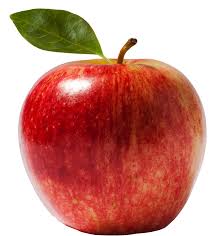 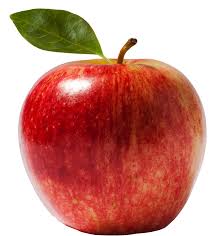 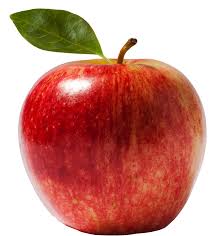 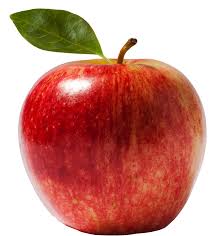 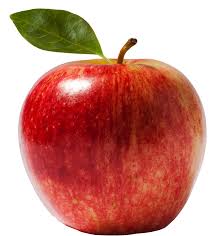 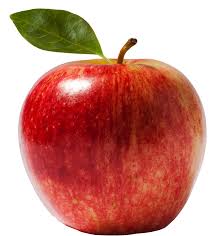 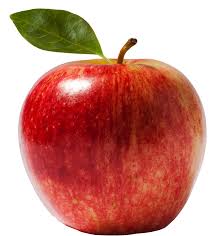 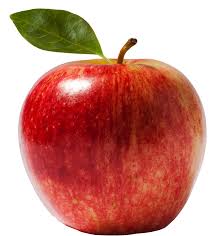 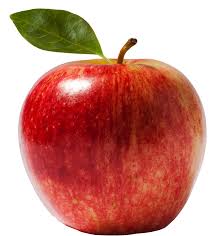 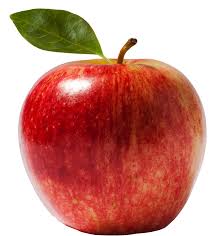 ১১
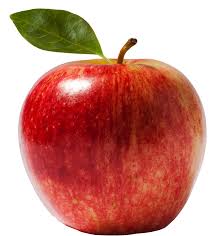 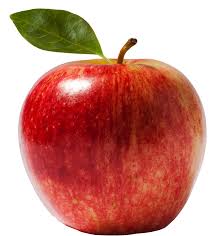 ১২
একত্রে
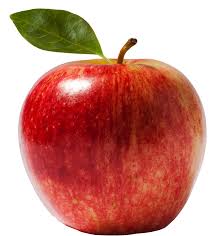 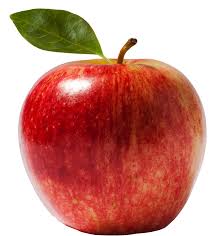 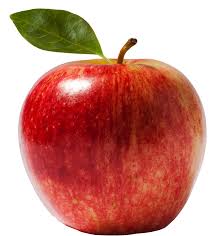 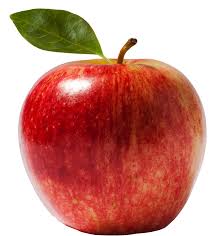 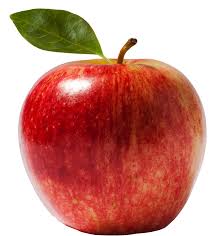 23
বস্তুনিরপেক্ষ পর্যায়
7
8
5
462
323
+
7
=
5
8
462
323
+
সবুজ দল
যোগ কর:
১৭৯
২১০
ক।
খ)  ৮১১
   +১১১
খ)  ৪৬২
   +৩২৩
হলুদ দল
যোগ কর:
১।২৫
   ৪৩
২।৩৪
   ৬৫
৩।৭১
   ২৮
৪।৪৭
   ৩১
লাল দল
যোগ কর:
১।১১   ৪
২।২২   ৩
৪।১২   ৫
পরিকল্পিত কাজ
তোমার ১২ টি খেলনা আছে। তোমার বোন তোমাকে আরো  ১০ টি খেলনা দিল। এখন তোমার কতগুলো খেলনা হলো ?
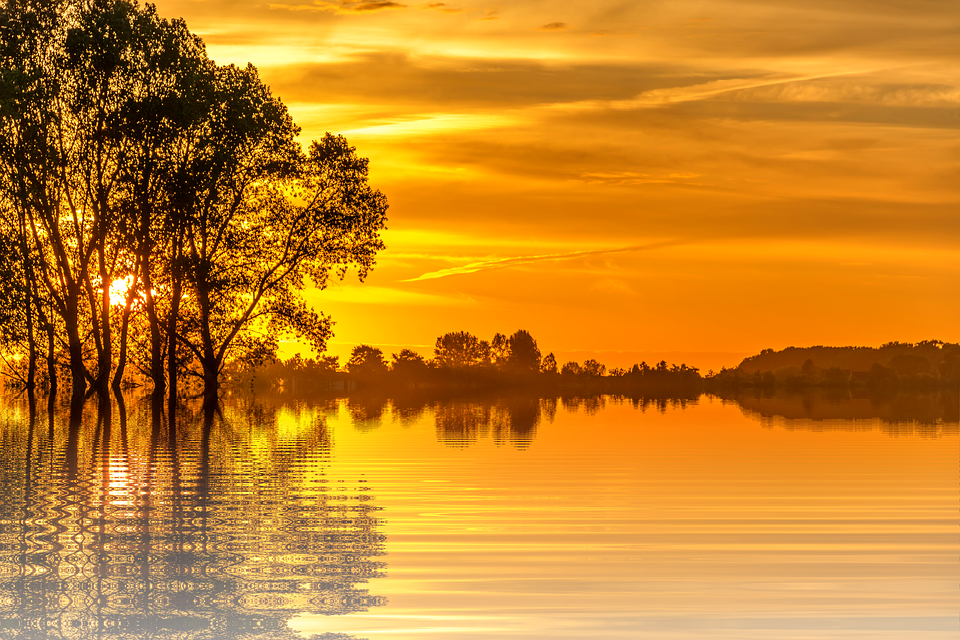 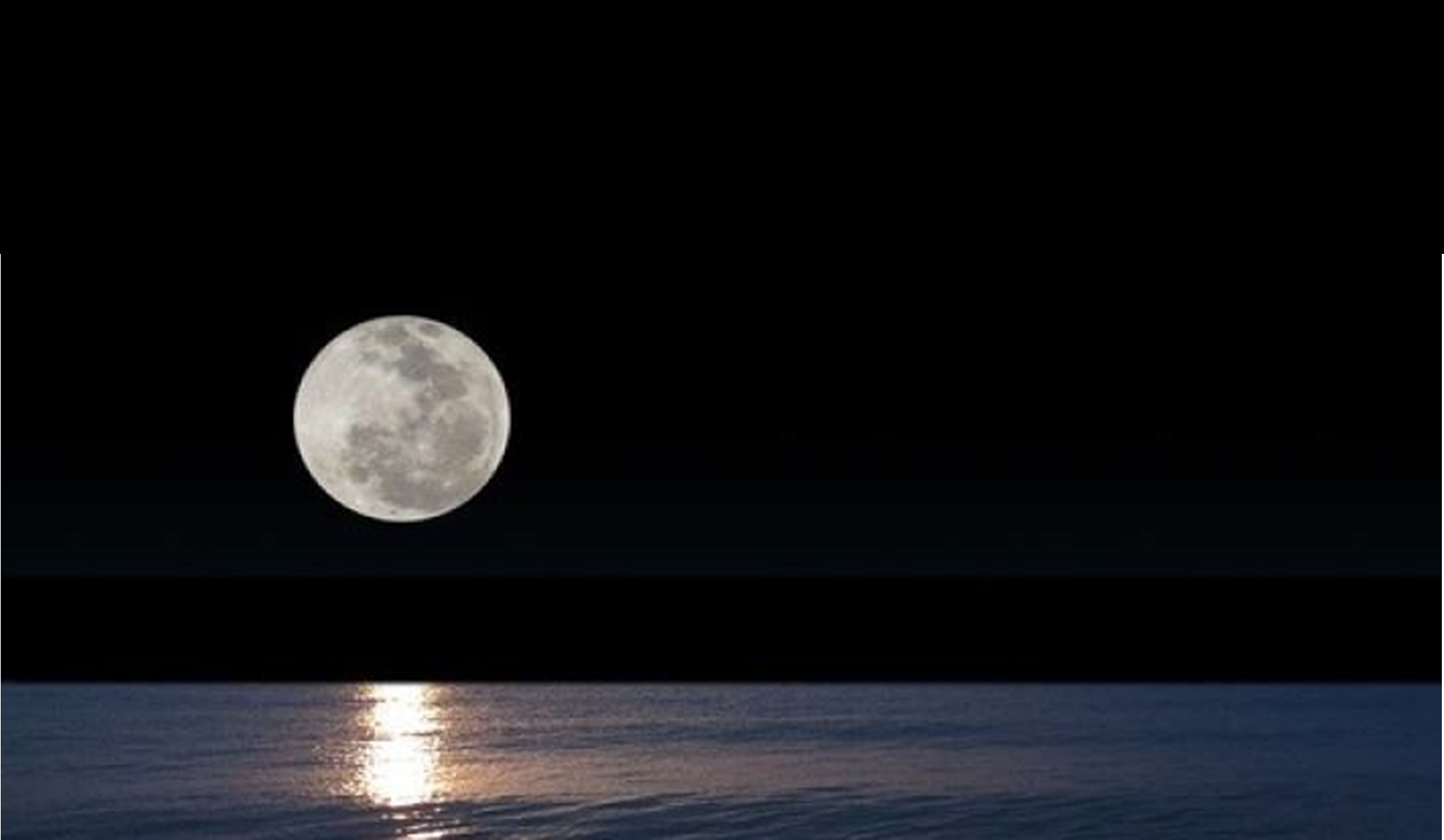 ধন্যবাদ